#56 energy Recap

#57 Cell Theory Notes
*Cell theory
All living things are made up of cells 
Cells are the smallest working units of all living things
All cells come from preexisting cells through cell division
*Definition of a Cell
A cell is:
	The smallest unit that is capable of performing life's functions

Also known as the basic unit of life

Life functions = taking in nutrients and getting rid of waste
Major job of the cell is to make ______________
Protein!
*Two major types of cells
*Prokaryotic

*Eukaryotic

Which one do you think you are?
*Prokaryotic (we will discuss more in detail later)
Unicellular Organism
It has few internal structures that are NOT surrounded by membranes
Does not have a nucleus 

For example: BACTERIA!
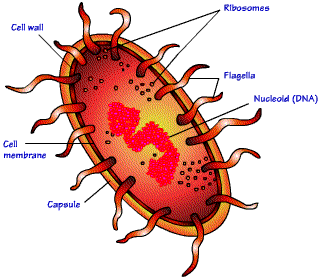 *Eukaryotic
Most living organisms are Eukaryotic
Eukaryotes are multicellular organisms whose cells contain organelles surrounded by membrane

Organelle – small organ like structures within a cell
*Two types of Eukaryotic Cells
Plant cells 

Animal Cells
Label the following
Instructions
Cytoplasm – yellow
Mitochondria – purple
Nucleus – red
Nucleolus- blue
Ribosomes- orange
Cell membrane- light brown
Cell wall – dark green
Chloroplast – light green
Create a key and label the following parts and colors
(if it will help label and draw a line to the organelles) 
Tell the cell functions (what it is used for) on page 58 in your notebook 
Also define chlorophyll
*Protein Synthesis
The process in ribosomes where proteins create different organelles.
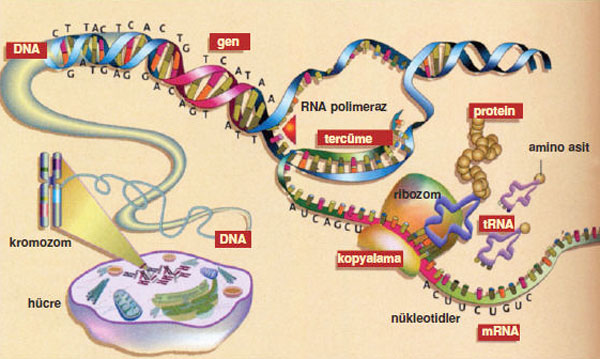 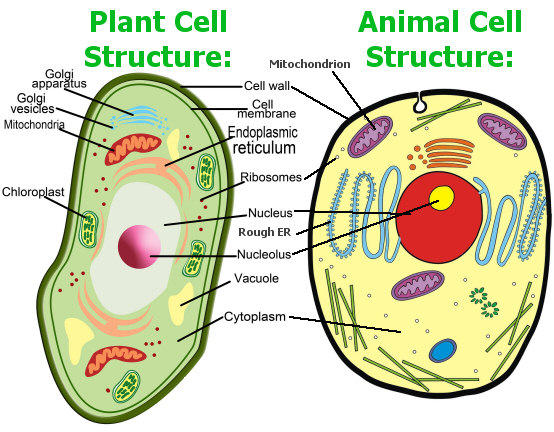 Can the functions of each part in the cell be compared to a factory?

http://www.youtube.com/watch?v=g4L_QO4WKtM